TRÒ CHƠI
Ghi tên quốc gia(nước)qua quan sát lá cờ của các quốc gia.
U
PHI LÍP PIN                 BRU NÂY                 ĐÔNG TIMO
HẾT GIỜ
1- BRU NÂY
2- CAM PU CHIA
3- ĐÔNG TI MO
4- IN ĐÔ NÊ XI A
5- LÀO
6-MA LAI XI A
7-MI AN MA
8-PHI LÍP PIN
9-THÁI LAN
10-VIỆT NAM
11-XIN GA PO
ĐÁP ÁN
Bru- nây
Cam-pu-chia
Đông Ti-mo
In-đô-nê-xi-a
Lào
Ma- lai- xi- a
Mi- an-ma
Phi-líp-pin
Thái Lan
Việt Nam
Xin-ga-po
KẾT THÚC TRÒ CHƠI
CHƯƠNG 4ĐÔNG NAM Á TỪ NHƯNG THẾ KỈ TIẾP GIÁP CÔNG NGUYÊN ĐẾN THẾ KỈ X
- Thế kỉ I, thế kỉ hoàng kim của nhiều quốc gia cổ đại trên thế giới từ Địa Trung Hải đến sông Ấn, Hoàng Hà. Cùng thời điểm đó, một số nhà nước đã ra đời ở Đông Nam Á ngày nay, đánh dấu một bước tiến quan trọng trong tiến trình phát triển của lịch sử khu vực.
- Trong chương này các em sẽ được tìm hiểu: 
+ Vị trí địa lí của khu vực Đông Nam Á.
+ Các vương quốc cổ ở Đông Nam Á.
+ Sự hình thành và bước đầu phát triển của các vương quốc phong kiến ở Đông Nam Á 
( thế kỉ VII-X).
+ Giao lưu thương mại và văn hóa ở Đông Nam Á.
Tiết 24,25- BÀI 12. CÁC VƯƠNG QUỐC Ở ĐÔNG NAM Á TRƯỚC THẾ KỈ X
MỤC TIÊU
-Trình bày được vị trí địa lý của khu vực Đông Nam Á. 
-Trình bày được quá trình xuất hiện của các vương quốc cổ ở Đông Nam Á trước thế kỉ VII.
-Nêu được sự hình thành và phát triển ban đầu của các vương quốc phong kiến ở Đông Nam Á từ thế kỉ VII-X.
Tiết 24,25- BÀI 12. CÁC VƯƠNG QUỐC Ở ĐÔNG NAM Á TRƯỚC THẾ KỈ X
I. Vị trí địa lí của Đông Nam Á
II. Sự xuất hiện của các vương quốc cổ từ đầu Công nguyên đến thế kỉ VII
III. Sự hình thành và phát triển của các vương quốc phong kiến từ thế kỉ VII đến thế kỉ X
Tiết 24,25- BÀI 12. CÁC VƯƠNG QUỐC Ở ĐÔNG NAM Á TRƯỚC THẾ KỈ X
I. Vị trí địa lí của Đông Nam Á
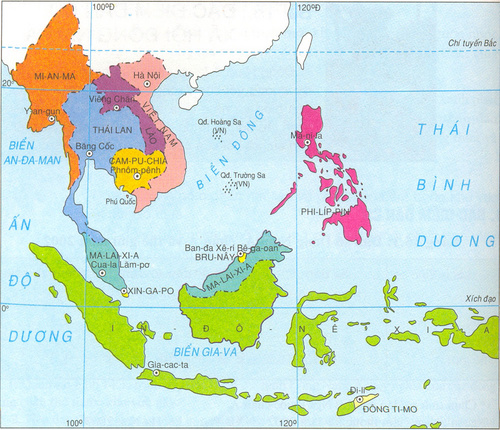 Lược đồ các nước Đông Nam Á.
THẢO LUẬN NHÓM 
( nhóm 2 bạn- 5 PHÚT )
Em hãy trình bày vị trí địa lí của khu vực Đông Nam Á.
THẢO LUẬN NHÓM ( 5 PHÚT)
Em hãy trình bày vị trí địa lí của khu vực Đông Nam Á.
- Đông Nam Á là khu vực nằm ở phía đông nam châu Á,  bao gồm Đông Nam Á lục địa và Đông Nam Á hải đảo.
- Nằm trên con đường hành hải giữa Ấn Độ Dương và Thái Bình Dương.
- Là cầu nối giữa Trung Quốc và Ấn Độ, giữa lục địa Á-Âu với Châu Đại Dương.
- Nằm trong vùng khí hậu nhiệt đới gió mùa, nóng ẩm, mưa nhiều,….
Tiết 24,25- BÀI 12. CÁC VƯƠNG QUỐC Ở ĐÔNG NAM Á TRƯỚC THẾ KỈ X
I. Vị trí địa lí của Đông Nam Á
Đông Nam Á là khu vực nằm ở phía đông nam châu Á.
- Nằm trên con đường hành hải giữa Ấn Độ Dương và Thái Bình Dương.
- Là cầu nối giữa Trung Quốc và Ấn Độ, giữa lục địa Á-Âu với Châu Đại Dương.
- Nằm trong vùng khí hậu nhiệt đới gió mùa, nóng ẩm, mưa nhiều.
Tiết 24,25- BÀI 12. CÁC VƯƠNG QUỐC Ở ĐÔNG NAM Á TRƯỚC THẾ KỈ X
I. Vị trí địa lí của Đông Nam Á
II. Sự xuất hiện của các vương quốc cổ từ đầu Công nguyên dến thế kỉ VII
Kể tên các vương quốc cổ đầu tiên của khu vực Đông Nam Á .
- Các vương quốc cổ: Văn Lang,Âu Lạc, Chăm-pa, Phù Nam, Pê-gu, Tha-tơn, Chân Lạp, Đốn Tốn, Xích Thố, Tu-ma-sic, Ma-lay-u, Ta-ru-ma.
Trình bày được quá trình xuất hiện của các vương quốc cổ ở Đông Nam Á trước thế kỉ VII.
- Vùng lục địa Đông Nam Á là nơi xuất hiện một số vương quốc đầu tiên như Văn Lang, Âu Lạc, Chăm-pa, Phù Nam, Pê-gu, Tha-tơn…..
- Những vương quốc này ra đời  và phát triển gắn với những dòng sông đổ ra biển, thuận lợi cho phát triển nông nghiệp và giao lưu thương mại với thế giới bên ngoài.
- Tiêu biểu là vương quốc Phù Nam.
Tiết 24,25- BÀI 12. CÁC VƯƠNG QUỐC Ở ĐÔNG NAM Á TRƯỚC THẾ KỈ X
I. Vị trí địa lí của Đông Nam Á
II. Sự xuất hiện của các vương quốc cổ từ đầu Công nguyên dến thế kỉ VII
- Một số vương quốc cổ đầu tiên như Văn Lang, Âu Lạc, Chăm-pa, Phù Nam, Pê-gu, Tha-tơn…..
- Những vương quốc này ra đời  và phát triển gắn với những dòng sông đổ ra biển, thuận lợi cho phát triển nông nghiệp và giao lưu thương mại với thế giới bên ngoài.
Luyện tập:Hoàn thành bảng dưới đây
Mi- an-ma
Thái Lan
Ma-lai-xi-a
Xi-ga-po
Cam-pu-chia
Việt Nam
I-đô-nê-xi-a
VẬN DỤNG
Sông Mê Công gắn bó với lịch sử của những vương quốc cổ nào? Những vương quốc đó thuộc về các quốc gia nào ngày nay? Tham khảo thêm lược đồ 13.1 và 12.1 cho các câu trả lời của em.
Tiết 24,25- BÀI 12. CÁC VƯƠNG QUỐC Ở ĐÔNG NAM Á TRƯỚC THẾ KỈ X
I. Vị trí địa lí của Đông Nam Á
II. Sự xuất hiện của các vương quốc cổ từ đầu Công nguyên dến thế kỉ VII
III. Sự hình thành và phát triển của các vương quốc phong kiến từ thế kỉ VII đến thế kỉ X
Quan sát thêm bản đồ 12.1 và lược đồ 12.2, xác định vị trí của các vương quốc cổ đó thuộc quốc gia Đông Nam Á nào ngày nay.
Vị trí các vương quốc cổ đầu tiên của khu vực Đông Nam Á ở ven biển và  lưu vực các con sông nào ?
­- Vị trí của vương quốc Cham-pa, Phù Nam ở lưu vực sông Mê Công .
- Vị trí của vương quốc Chân Lạp ở lưu vực sông Mê Công.
- Vị trí của vương quốc Đốn Tốn ở lưu vực sông Mê Nam.
- Vị trí của vương quốc Xích Thổ, Tu-ma-sic ở ven biển Đông.
- Vị trí của vương quốc Pê-ru, Tha-tơn nằm ở lưu vực sông I-ra-oa-đi.
- Vị trí của vương quốc Ma-lay-u; Ta-ru-ma ở ven biển Gia-va.
THẢO LUẬN NHÓM
Sự hình thành và phát triển của các vương quốc phong kiến Đông Nam Á từ thế kỉ VII đến thế kỉ X như thế nào ?
- Khoảng cuối thế kỉ VII, những người nói tiếng Môn thành lập các vương quốc Đva-ra-va-ti và Ha-ri-pun-giay-a.
- Đầu thế kỉ IX, người Miến thành lập vương quốc Pa-gan.
- Đầu thế kỉ X, người Việt giành được độc lập và bắt đầu xây dựng nhà nước độc lập tự chủ, sau này lập nước Đại Cồ Việt.
- Trên đảo Xu-ma-tra, vương quốc Sri-Vi-giay-a ra đời.
-Trên đảo Gia-va, vương quốc Ka-lin-ga phát triển mạnh lên.
Tiết 24,25- BÀI 12. CÁC VƯƠNG QUỐC Ở ĐÔNG NAM Á TRƯỚC THẾ KỈ X
III. Sự hình thành và phát triển của các vương quốc phong kiến từ thế kỉ VII đến thế kỉ X
- Khoảng cuối thế kỉ VII, những người nói tiếng Môn thành lập các vương quốc Đva-ra-va-ti và Ha-ri-pun-giay-a.
- Đầu thế kỉ IX, người Miến thành lập vương quốc Pa-gan.
- Đầu thế kỉ X, người Việt giành được độc lập và bắt đầu xây dựng nhà nước độc lập tự chủ, sau này lập nước Đại Cồ Việt.
- Trên đảo Xu-ma-tra, vương quốc Sri-Vi-giay-a ra đời.
-Trên đảo Gia-va, vương quốc Ka-lin-ga phát triển mạnh lên.
LUYỆN TẬP
Hoàn thành bảng dưới đây
Mi- an-ma
Thái Lan
Ma-lai-xi-a
Xin-ga-po
Cam-pu-chia
Việt Nam
I-đô-nê-xi-a
Hoàn thành bảng thống kê dưới đây
Việt Nam
Mi- an-ma
Thái Lan
Cam-pu-chia
Xi-ga-po
In-đô-nê-xi-a
Phi-líp-pin
HƯỚNG DẪN TỰ HỌC
a) Bài vừa học:
-Trình bày được vị trí địa lý của khu vực ĐôngNamÁ. 
-Trình bày được quá trình xuất hiện của các vương quốc cổ ở Đông Nam Á trước thế kỉ VII.
-Nêu được sự hình thành và phát triển ban đầu của các vương quốc phong kiến ở Đông Nam Á từ thế kỉ VII-X.
b) Bài sắp học:
Chương V. Việt Nam từ khoảng thế kỉ VII TCN đến đầu thế kỉ X
Bài 14. Nhà nước Văn Lang, Âu Lạc
Vận dụng: Sông Mê Công gắn bó với lịch sử của những vương quốc cổ nào? Những vương quốc đó thuộc về các quốc gia nào ngày nay? Tham khảo thêm lược đồ 13.1 và 12.1 cho các câu trả lời của em
* Sông Mê Công gắn bó với lịch sử của những vương quốc cổ như: 
- Chăm-pa
- Phù Nam
- Chân Lạp
* Những vương quốc đó thuộc về các quốc gia ngày nay như:
- Chăm-pa , Phù Nam  thuộc Việt Nam
- Chân Lạp thuộc Cam-pu-chia